Verhalten im Brandfall4. Stufe Erprobung
Grundausbildung Kapitel 1.5
1-5-4
1-5-5
1-5-6
1-5-7
1-5-8
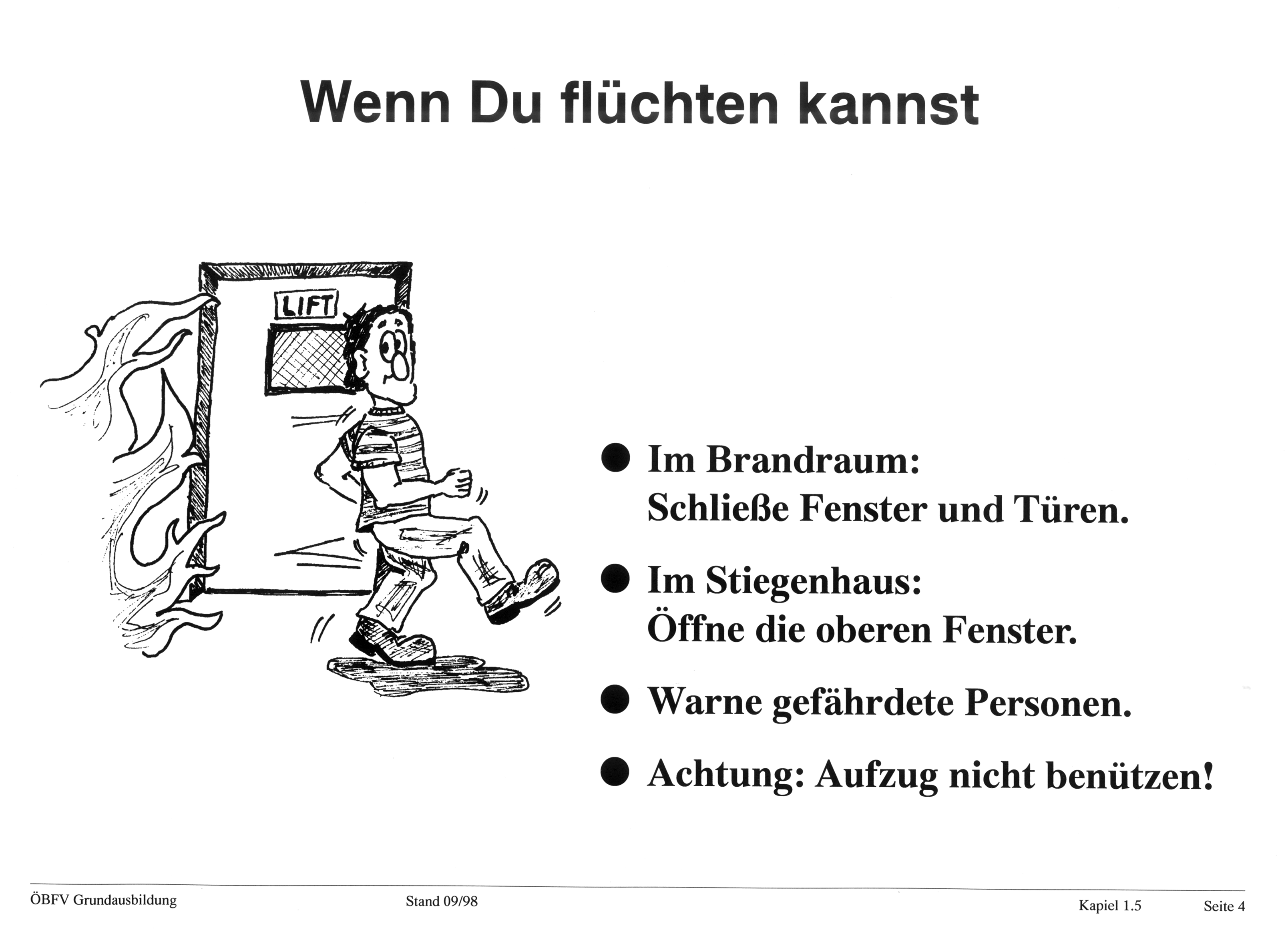 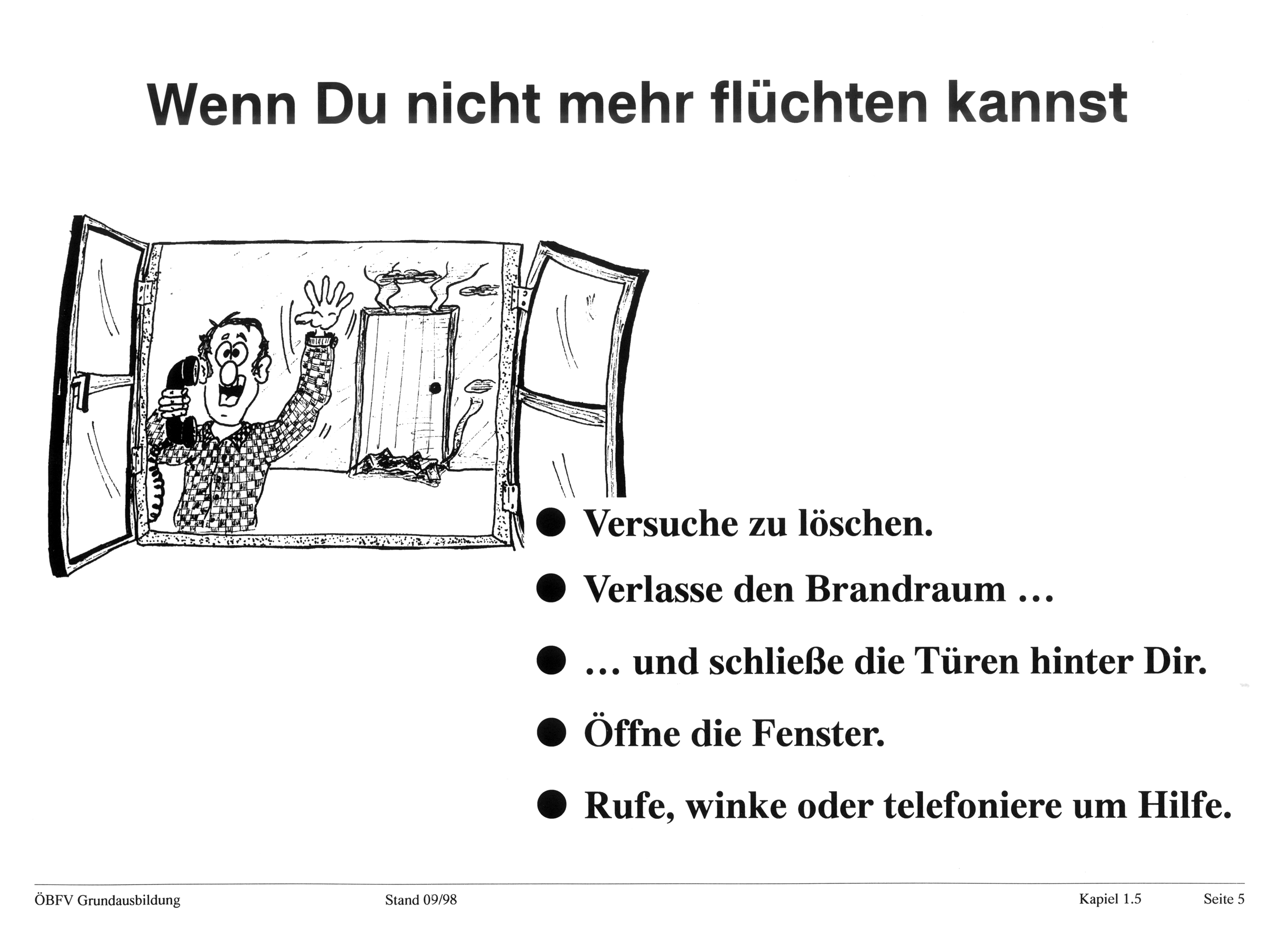 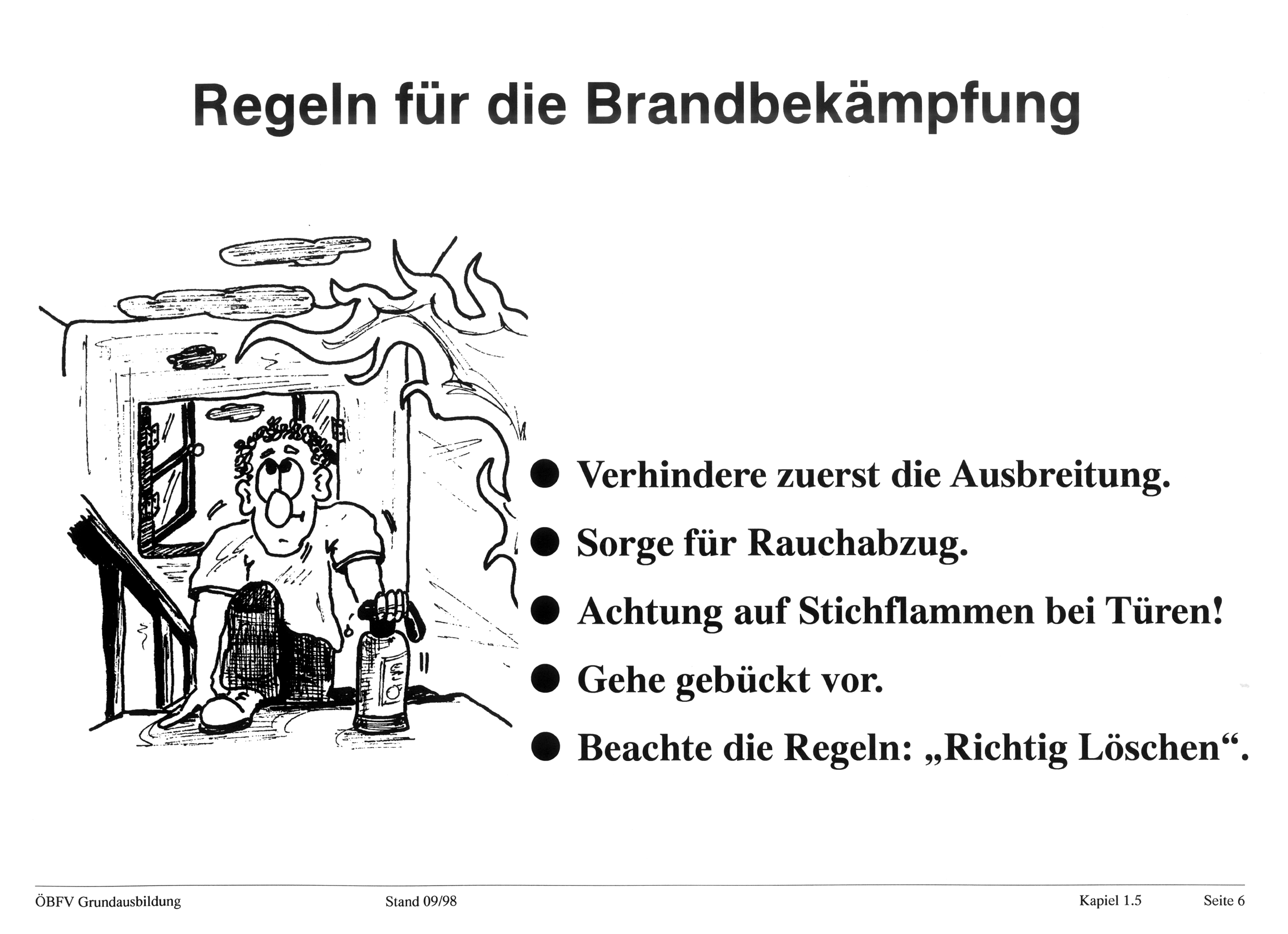 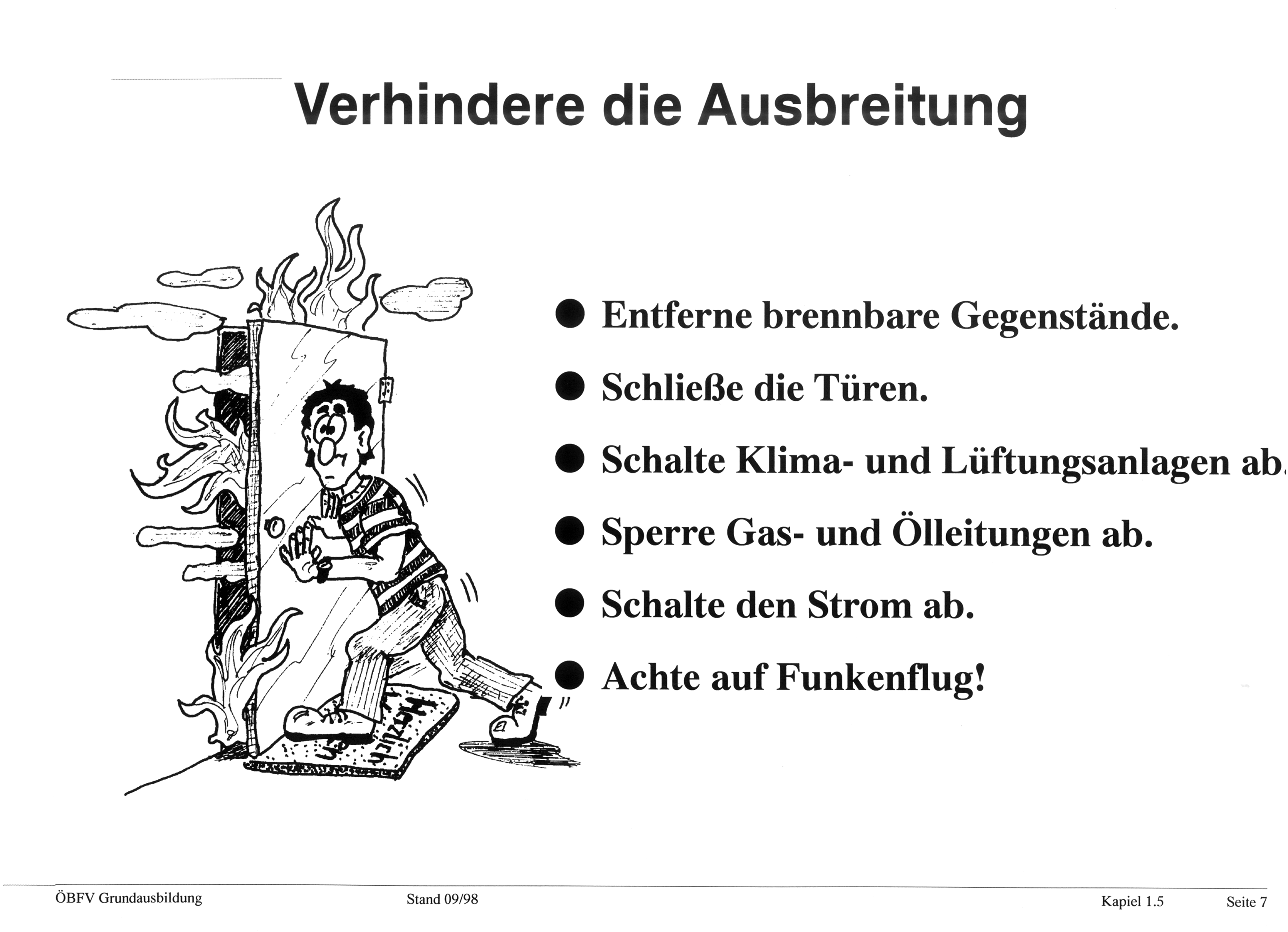 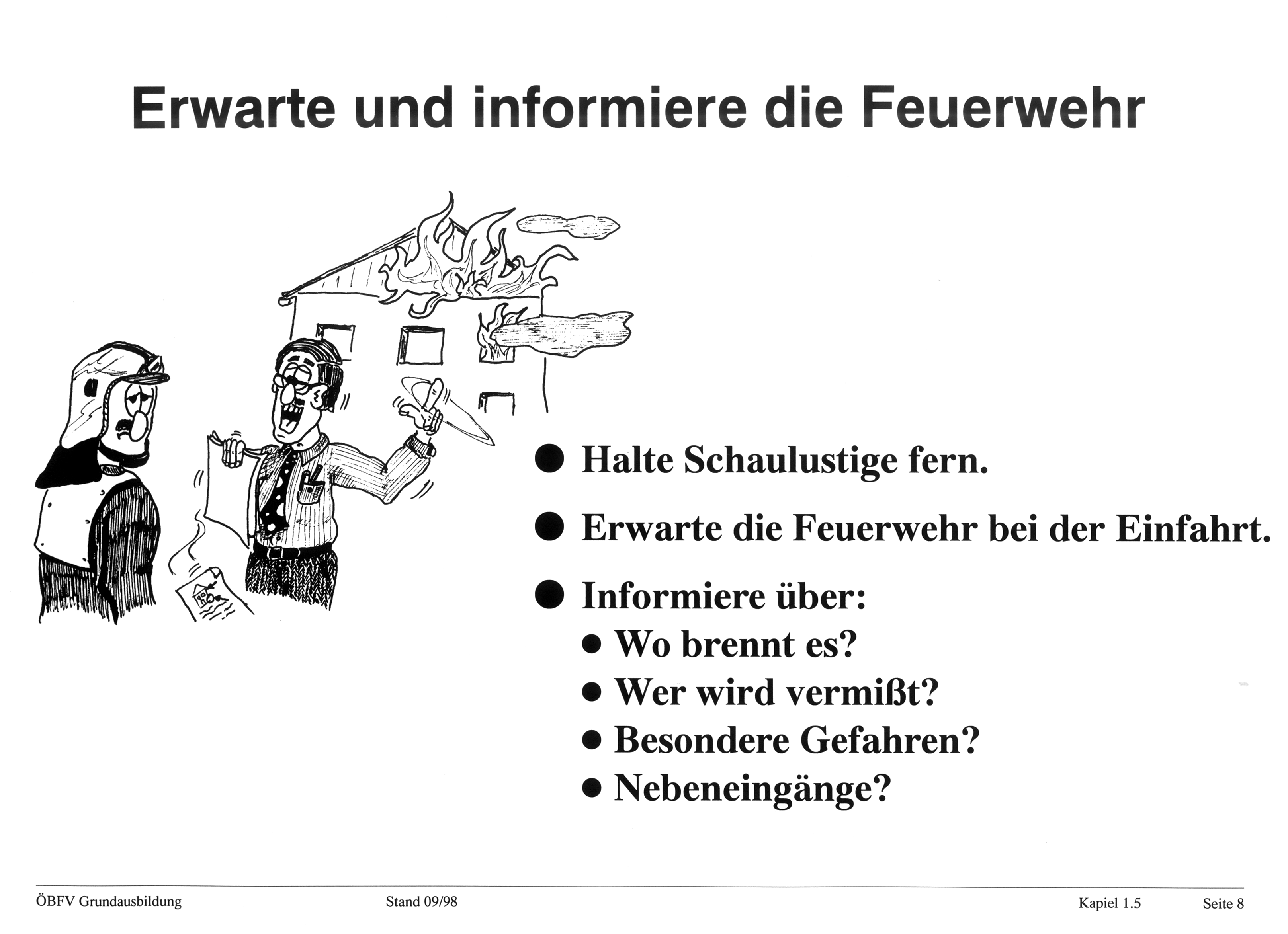